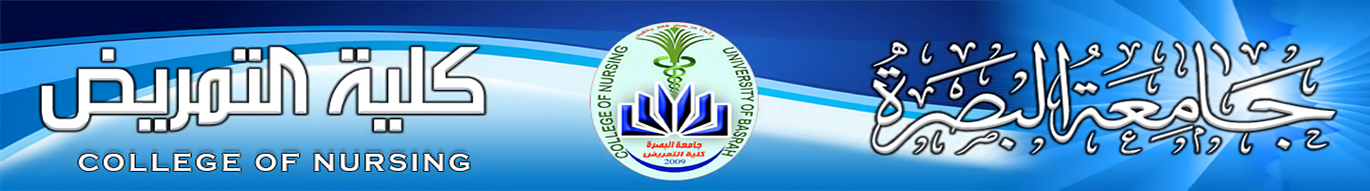 Integumentary System

Prepared by:
                        Assist. Lecturer Ali Malik Tiryag
Skin
The skin is composed of three layers: epidermis, dermis, and subcutaneous tissue. The epidermis is an outermost layer of stratified epithelial cells, composed predominantly of keratinocytes. It ranges in thickness from about 0.05 mm on the eyelids to about 1.5 mm on the palms of the hands and soles of the feet. Four distinct layers compose the epidermis; from innermost to outermost, they are the stratum germinativum, stratum granulosum, stratum lucidum, and stratum corneum. Each layer becomes more differentiated (i.e., mature and with more specific functions) as it rises from the basal stratum germinativum layer to the outermost stratum corneum layer.
Epidermis
The epidermis, which is contiguous with the mucous membranes and the lining of the ear canals, consists of live, continuously dividing cells called keratinocytes, which differentiate and randomly migrate upward. These cells synthesize keratin; eventually they become metabolically inactive and form a thick and protective outer layer. This external layer, called the stratum corneum, is almost completely replaced every 3 to 4 weeks. The dead cells contain large amounts of keratin, an insoluble, fibrous protein that forms the outer barrier of the skin and has the capacity to repel pathogens and prevent excessive fluid loss from the body. Keratin is the principal hardening ingredient of the hair and nails.
Melanocytes are the special cells of the epidermis that are primarily involved in producing the pigment melanin, which colors the skin and hair. An individual’s normal skin color is determined by the amount of melanin produced. Most of the skin of people who are dark skinned and the darker areas of the skin on people who are light skinned (e.g., the nipple) contain larger amounts of melanin and are not related to numbers of melanocytes. Normal skin color depends on race and varies from pale, almost ivory, to deep brown, almost pure black. Systemic disease affects skin color as well. For example, the skin in those who are light skinned appears bluish when there is insufficient oxygenation of the blood, yellow green in people with jaundice, or red or flushed when there is inflammation or fever.
Production of melanin is influenced by a number of factors including a hormone secreted from the hypothalamus of the brain called melanocyte stimulating hormone. It is believed that melanin production responds in a protective manner with ultraviolet light in sunlight.
Two other types of cells are common to the epidermis: Merkel and Langerhans cells. Merkel cells are not fully understood, but may have a role as receptors that transmit stimuli to the axon through a chemical synapse. Langerhans cells are believed to play a significant role in cutaneous immune system reactions. These accessory cells of the afferent immune system process invading antigens and transport the antigens to the lymph system to activate the T lymphocytes.
DermisThe dermis makes up the largest portion of the skin, the connective tissue between the epidermis and subcutaneous tissue. It provides strength and structure in the form of collagen and elastic fibers. It is composed of two layers: papillary and reticular. Collagen fibers are loosely organized in the papillary dermis and are more tightly packed in the reticular dermis. The dermis also contains blood and lymph vessels, nerves, sweat and sebaceous glands, and hair roots.
Subcutaneous TissueThe subcutaneous tissue, or hypodermis, is the innermost layer of the skin. It is primarily adipose and connective tissue, which provides a cushion between the skin layers and the muscles and bones. This layer also protects the nerve and vascular structures that transect the layers. It promotes skin mobility, molds body contours, and insulates the body. The subcutaneous tissues and the amount of fat deposited are important factors in body temperature regulation.
HairAn outgrowth of the skin, hair is present over the entire body except for the palms and soles. The hair consists of a root formed in the dermis and a hair shaft that projects beyond the skin. It grows in a cavity called a hair follicle. Proliferation of cells in the bulb portion of the follicle causes the hair to form.Hair follicles undergo continuous cycles of growth, transition, and rest throughout a person’s life. The rate of growth varies; beard growth is the most rapid, followed by hair on the scalp, axillae, thighs, and eyebrows. The growth (anagen) phase may last 2 to 6 years for scalp hair, the involution (catagen) phase lasts 2 to 3 weeks, followed by the telogen or resting phase, which lasts 2 to 3 months.
Hair color is supplied by various amounts of melanin within the hair shaft. Gray or white hair reflects the loss of pigment. Hair quantity and distribution can be affected by endocrine conditions. For example, Cushing syndrome causes hirsutism (i.e., excessive hair growth), especially in women, and hypothyroidism (i.e., underactive thyroid) causes changes in hair texture. Alopecia is the general loss of hair caused by various factors. Chemotherapy and radiation therapy cause reversible hair thinning or weakening of the hair shaft. Several autoimmune disorders, including systemic lupus erythematosus and alopecia areata, cause hair loss in smaller defined areas. Folliculitis of the scalp will cause inflammation of the hair roots and may result in scarring alopecia.
NailsOn the dorsal surface of the fingers and toes, a hard, transparent plate of keratin, called the nail, overlies the skin. The nail grows from its root, which lies under a thin fold of skin called the cuticle. The nail protects the fingers and toes by preserving their highly developed sensory functions, such as for picking up small objects.Nail growth is continuous throughout life, with an average growth of 0.1mm daily. Growth is faster in fingernails than toenails and tends to slow with aging. Complete renewal of a fingernail takes about 6 months, whereas toenail renewal takes approximately 18 months.
Glands of the SkinThere are two types of skin glands: sebaceous glands and sweat glands. The sebaceous glands are associated with hair follicles. The ducts of the sebaceous glands empty sebum (fatty secretions) onto the space between the hair follicle and the hair shaft, thus lubricating the hair and rendering the skin soft and pliable. Sweat glands are found in the skin over most of the body surface, but they are most heavily concentrated in the palms of the hands and soles of the feet. Only the glans penis, clitoris, labia minora, the margins of the lips, the external ear, and the nail bed are devoid of sweat glands. Sweat glands are subclassified into two categories: eccrine and apocrine.
The eccrine sweat glands are found in all areas of the skin. Their ducts open directly onto the skin surface. The thin, watery secretion called sweat is produced in the basal coiled portion of the eccrine gland and is released into its narrow duct. Sweat is composed predominantly of water and contains about half of the salt content of blood plasma. Sweat is released from eccrine glands in response to elevated ambient temperature and elevated body temperature. The rate of sweat secretion is under the control of the sympathetic nervous system. Excessive sweating of the palms and soles, axillae, forehead, and other areas may occur in response to pain and stress.The apocrine sweat glands are larger than eccrine sweat glands and are located in the axillae, periumbilical, nipple, anal region, scrotum, and labia majora. Their ducts generally open onto hair follicles. The apocrine glands become active at puberty. In women, they enlarge and recede with each menstrual cycle. Apocrine glands produce an oily sweat that is sometimes broken down by bacteria, such as Corynebacterium species, to produce the characteristic underarm odor. Specialized apocrine glands called ceruminous glands are found in the external ear, where they produce cerumen (i.e., wax)
Functions of the Skin1- ProtectionThe skin covering most of the body is no more than 1 mm thick, but it provides very effective protection against invasion by bacteria and other foreign matter. The thickened skin of the palms and soles protects against the effects of the constant trauma that occurs in these areas. The stratum corneum—the outer layer of the epidermis—provides the most effective barrier to epidermal water loss and penetration of environmental factors such as ultraviolet radiation, chemicals, microbes, and insect bites.
2- SensationThe receptor endings of nerves in the skin allow the body to constantly monitor the conditions of the immediate environment. The main functions of the receptors in the skin are to sense temperature, pain, light touch, and pressure (or heavy touch). Different nerve endings respond to each of the different stimuli. Although the nerve endings are distributed over the entire body, they are more concentrated in the head and distal extremities.
3- Fluid BalanceThe stratum corneum—the outermost layer of the epidermis—has the capacity to absorb water, thereby preventing an excessive loss of water and electrolytes from the internal body and retaining moisture in the subcutaneous tissues. When skin is damaged, as occurs with a severe burn, large quantities of fluids and electrolytes may be lost rapidly, possibly leading to circulatory collapse, shock, and death. The skin is not completely impermeable to water. Small amounts of water continuously evaporate from the skin surface. This evaporation, called insensible perspiration, amounts to approximately 500 mL daily in an average-sized adult. Insensible water loss varies with temperature, both body and ambient. In a person with a fever, the loss can increase in a predictable fashion, approximately 12% for every 1ºC (1.8ºF) increase in body temperature.
4- Temperature RegulationThe body, in the process of creating energy, continuously produces heat as a result of the metabolism of food. This heat is dissipated primarily through the skin. Three major physical processes are involved in loss of heat from the body to the environment. The first process—radiation—is the transfer of heat to another object of lower temperature situated at a distance. The second process conduction—is the transfer of heat from the body to a cooler object in contact with it. The third process—convection, which consists of movement of warm air molecules away from the body—is the transfer of heat by conduction to the air surrounding the body. Evaporation from the skin aids heat loss by conduction. Heat is conducted through the skin into water molecules on its surface, causing the water to evaporate. The water on the skin surface may be from insensible perspiration, sweat, or the environment.
Under normal conditions, metabolic heat production is balanced by heat loss, and the internal temperature of the body is maintained constant at approximately 37°C (98.6°F). The rate of heat loss depends primarily on the surface temperature of the skin, which is a function of the skin blood flow. Under normal conditions, the total blood circulated through the skin is approximately 450 mL/min, or 10 to 20 times the amount of blood required to provide necessary metabolites and oxygen. Blood flow through these skin vessels is controlled primarily by the sympathetic nervous system. Increased blood flow to the skin results in more heat delivered to the skin and a greater rate of heat loss from the body. In contrast, decreased skin blood flow decreases the skin temperature and helps conserve heat for the body. When the temperature of the body begins to fall, as occurs on a cold day, the blood vessels of the skin constrict, thereby reducing heat loss from the body.
Sweating is another process by which the body can regulate the rate of heat loss. Sweating does not occur until the core body temperature exceeds 37°C (98.6°F), regardless of skin temperature. In extremely hot environments, the rate of sweat production may be as high as 1 L per hour. Under some circumstances (e.g., emotional stress), sweating may occur as a reflex and may be unrelated to the need to lose heat from the body.
5- Vitamin ProductionSkin exposed to ultraviolet light can convert substances necessary for synthesizing vitamin D (cholecalciferol). Vitamin D is essential for preventing osteoporosis and rickets, a condition that causes bone deformities and results from a deficiency of vitamin D, calcium, and phosphorus. It is estimated that most people need 5 to 30 minutes of sun exposure twice a week in order for this synthesis to occur; however, numerous individual and environmental variables make a uniform recommendation difficult. As yet, no studies have determined if vitamin D synthesis in the skin can occur without increasing skin cancer risk. Adequate amounts of Vitamin D should be obtained from a healthy diet and supplementation rather than intentional sun exposure.
6- Immune Response FunctionThe skin functions not only as a barrier defense against environmental hazards, but also produces immune responses. The skin has the capacity to generate innate and adaptive immune responses. Innate immune functions of the skin include the closely packed layers of the stratum corneum, the nonspecific inflammatory response of pattern recognition receptors, and a chemical environment that inhibits microbial colonization. The Langerhans cells of the skin are part of adaptive immunity. They function as antigen-presenting cells, with the ability to transport foreign substances to nearby lymph nodes for cell-mediated immune reaction.
Gerontologic ConsiderationsThe skin undergoes many physiologic changes associated with normal aging that affect functioning; decreased dermal thickness, degeneration of collagen, decreased sebum production, and increased vascular fragility. Other factors such as lifetime of excessive sun exposure, systemic diseases, and poor nutrition can increase the range of skin conditions and the rapidity with which they appear. In addition, certain medications (e.g., antihistamine, antibiotic, and diuretic agents) are photosensitizing and increase the damage that results from sun exposure. The visible changes in the skin of older adults include dryness, wrinkling, uneven pigmentation, and various proliferative lesions. Cellular changes associated with aging include a thinning at the junction of the dermis and epidermis.
Loss of the subcutaneous tissue substances of elastin, collagen, and fat diminishes the protection and cushioning of underlying tissues and organs, decreases muscle tone, and results in the loss of the insulating properties of fat.
Cellular replacement slows as a result of aging. As the dermal layers thin, the skin becomes fragile and transparent. The blood supply to the skin also changes with age. Vessels, especially the capillary loops, decrease in number and size. These vascular changes contribute to the delayed wound healing commonly seen in the older adult patient. The dry scaly skin common in aging is likely the consequence of decreased water retention by an impaired stratum corneum and the decreased number and functional ability of sweat and sebaceous glands. Reduced androgen levels are thought to contribute to declining sebaceous gland function.
Hair growth gradually diminishes, especially over the lower legs and dorsum of the feet. Thinning is common in the scalp, axillae, and pubic areas. Other functions affected by normal aging include the barrier function of skin, sensory perception, and thermoregulation. 
Damage from excessive sun exposure (photoaging) has detrimental effects on the normal aging of skin. A lifetime of outdoor work or outdoor activities (e.g., construction work, lifeguarding, sunbathing) without prudent use of covering clothing and sunscreens can lead to profound wrinkling; increased loss of elasticity; mottled, pigmented areas; cutaneous atrophy; and benign or malignant lesions
Assessment 
1- Health HistoryDuring the health history interview, the nurse asks about use of hair and skin products, as well as any family and personal history of skin allergies; allergic reactions to food, medications, and chemicals; previous skin conditions; and skin cancer. The health history addresses the onset, signs and symptoms, location, and duration of any pain, itching, rash, or other discomfort experienced by the patient. 2- Physical AssessmentAssessment of the skin involves the entire skin area, including the mucous membranes, scalp, hair, and nails. The skin is a reflection of a person’s overall health, and alterations commonly correspond to disease in other organ systems. Inspection and palpation are techniques commonly used in examining the skin. The room must be well lighted and warm. A penlight may be used to highlight lesions. The patient completely disrobes and is adequately draped. Gloves are worn during skin examination.
The general appearance of the skin is assessed by observing color, temperature, moisture or dryness, skin texture (rough or smooth), lesions, vascularity, mobility, and the condition of the hair and nails. Skin turgor, possible edema, and elasticity are assessed by palpation. A- Assessing Skin Color
 The color gradations that occur in people with dark skin are largely determined by genetics; they may be described as light, medium, or dark. In people with dark skin, melanin is produced at a faster rate and in larger quantities than in people with light skin. Healthy dark skin has a reddish base or undertone. The buccal mucosa, tongue, lips, and nails normally are pink. The skin of exposed portions of the body, especially in sunny, warm climates, tends to be more pigmented than the rest of the body. 
For example, hypopigmentation (i.e., loss of pigmentation) may be caused by a fungal infection, eczema, or vitiligo (i.e., white patches); hyperpigmentation (i.e., increase in pigmentation) can occur after sun injury or as a result of aging.
1- Cyanosis The conjunctivae of the eyelids are examined for pallor and petechiae (i.e., pinpoint red spots that result from blood leakage into skin). 
2- ErythemaErythema is redness of the skin caused by the dilation of capillaries. In people who are light skinned, it is easily observable. To determine possible inflammation, the skin is palpated for increased warmth and for smoothness (i.e., edema) or hardness (i.e., intracellular infiltration).Because dark skin tends to assume a purple-gray cast when an inflammatory process is present, it may be difficult to detect erythema. 3- Jaundice
B- Assessing Rash In instances of pruritus (i.e., itching), the patient is asked to indicate which areas of the body are involved. The skin is then stretched gently to decrease the reddish tone and make the rash more visible. Pointing a penlight laterally across the skin may highlight the rash, making it easier to observe. The differences in skin texture are then assessed by running the tips of the fingers lightly over the skin. The borders of the rash may bepalpable. The patient’s mouth and ears are included in the examination (rubella, or measles, causes a red cast to appear on the ears, and skin cancers are quite common on the top of the ears). The patient’s temperature is assessed, and the lymph nodes are palpated especially in the axillae, inguinal fold, and behind the knees (popliteal area).
C- Assessing Skin LesionsSkin lesions are the most prominent characteristics of dermatologic conditions. They vary in size, shape, and cause and are classified according to their appearance and origin. Skin lesions can be described as primary or secondary. Primary lesions are the initial lesions and are characteristic of the disease itself. Secondary lesions result from changes in primary lesions resulting from external causes, such as scratching, trauma, infections, or changes caused by wound healing. 
Skin lesions are described clearly and in detail on the patient’s health record, using precise terminology:1- Color of the lesion2- Any redness, heat, pain, or swelling3- Size and location of the involved area4- Pattern of eruption (e.g., macular, papular, scaling, oozing, discrete, confluent)5- Distribution of the lesion (e.g., bilateral, symmetric, linear, circular)
If open wounds
1- Wound bed: Inspect for necrotic and granulation tissue, epithelium, exudate, color, and odor.2- Wound edges and margins: Observe for undermining (i.e., extension of the wound under the surface skin), and evaluate for condition of skin (i.e., necrotic).3- Wound size: Measure in centimetres, as appropriate, to determine diameter and depth of the wound and surrounding erythema.4- Surrounding skin: Assess for color, suppleness and moisture, irritation, and scaling.
D- Assessing Vascularity and HydrationAfter the color of the skin has been evaluated and lesions have been inspected, an assessment of vascular changes in the skin is performed. A description of vascular changes includes location, distribution, color, size, and the presence of pulsations. Common vascular changes include petechiae, ecchymosis, telangiectasia's (venous stars), and angiomas
Assessing the NailsA brief inspection of the nails includes observation of configuration, color, and consistency. Many alterations in the nail or nail bed reflect local or systemic abnormalities in progress or resulting from past events. Beau lines, a transverse depression in the nails, may reflect retarded growth of the nail matrix because of severe illness or, more commonly, local trauma. Ridging, hypertrophy, and other changes may also be visible because of local trauma. Paronychia, an inflammation of the skin around the nail, is usually accompanied by tenderness and erythema. Pitted surface of the nails is a definite indication of psoriasis. Spoon-shaped nails can indicate severe iron-deficiency anemia. The angle between the normal nail and its base is 160 degrees. When palpated, the nail base is usually firm. Clubbing of the nails is manifested by a straightening of the normal angle (180 degrees or greater) and softening of the nail base. The softened area feels sponge like when palpated. Clubbing can be a normal variant, but it is most often associated with pulmonary disease and can be a sign of chronic hypoxia
Assessing the HairThe hair assessment is carried out by inspection and palpation. Gloves are worn by the examiner, and the examination room should be well lighted. The hair is separated so that the condition of the skin underneath can be easily seen. The examiner notes the color, texture, and distribution of hair shafts. The wooden end of a cotton swab can be used to make small parts in the hair so that the scalp can be inspected. Any abnormal lesions, evidence of itching, inflammation, scaling, or signs of infestation (i.e., lice or mites) are documented.
1- Color and Texture
Natural hair color ranges from white to black. Hair begins to turn gray or white with age, when loss of melanin in the hair shaft becomes apparent. Loss of melanin in hair can occur at a younger age and may be due to heredity or genetic traits. The person with albinism (i.e., partial or complete absence of pigmentation) has a genetic predisposition to white hair from birth. The natural state of the hair can be altered by using hair dyes, bleaches, and curling or relaxing products. The use of these products has varying impact on hair, depending on its natural characteristics. For example, the use of straightening chemicals on the hair of most people can cause extensive breakage and hair loss. The texture of scalp hair ranges from fine to coarse, silky to brittle, oily to dry, and shiny to dull, and hair can be straight, curly, or kinky. Dry, brittle hair may result from the overuse of hair dyes, hair dryers, and curling irons or from endocrine disorders, such as thyroid dysfunction. Oily hair is usually caused by increased secretion from the sebaceous glands close to the scalp. If the patient reports a recent change in hair texture, the underlying reason is pursued; the alteration may arise simply from the overuse of commercial hair products or from changing to a new shampoo.
2- DistributionBody hair distribution varies with location. Hair over most of the body is fine, except in the axillae and pubic areas, where it is coarse. Pubic hair, which develops at puberty, forms a diamond shape extending up to the umbilicus in boys and men. Female pubic hair resembles an inverted triangle. If the pattern found is more characteristic of the opposite gender, it may indicate an endocrine disorder and further investigation is in order. Racial differences in hair are expected, such as straight hair in Asians and curly, coarse hair in people of African descent. Men tend to have more body and facial hair than women. Alopecia can occur over the entire body or be localized to a specific area. Scalp hair loss may be patchy or may range from generalized thinning to total baldness.
3- Hair Loss The most common cause of hair loss is male pattern baldness (i.e., androgenic alopecia), which affects more than half of the male population and is believed to be related to heredity, aging, and androgen (male hormone) levels. Androgen is necessary for male pattern baldness to develop. The pattern of hair loss begins with receding of the hairline in the frontal temporal area and may progress to gradual thinning and complete loss of hair over the top of the scalp and crown. The typical pattern of male hair loss is illustrated in. Although androgenic alopecia is considered a male disorder, millions of women experience female pattern hair loss, which is typically not seen with other signs of hyperandrogenism. Most women tend to retain hair at the frontal border and do not become completely bald
Dermatitis
Dermatitis is a general term for skin inflammation. With dermatitis, the  skin will typically look dry, swollen, and discolored. The causes of dermatitis vary between types. However, it’s not contagious.
Contact Dermatitis: “Contact dermatitis is an eczematous skin reaction caused by direct and usually repeated exposure to harmful objects or chemicals … It is typically characterized by itching papules ... but may vary from slight hyperkeratosis ... and small fissures to extensive redness, swelling and oozing. A histopathological examination of a biopsy shows an acute inflammation in the epidermis.
Allergic Contact Dermatitis (ACD)
 • Immune response • Delayed Type Hypersensitivity • T lymphocytes • Allergens  • Toxicodendron • Urushiol • Nickel and other metals • Latex • Chemicals                • Formaldehyde • Perfume
Irritant Contact Dermatitis (ICD) • No direct immune response • Exposure to irritants that compromise the epithelium in various ways • Industrial Solvents • Oil products • Hair products • Dimethyl Fumarate (DMF).